BÀI 7THANG NHIỆT ĐỘ CELSIUSĐO NHIỆT ĐỘ
Tình huống
Mẹ: Mẹ sờ chán em Vinh hơi nóng. Có lẽ em Vinh bị sốt rồi.
Vân: Con sờ chán em Vinh thấy bình thường mà.
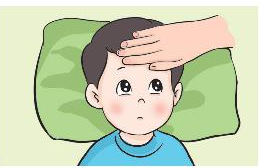 Vinh có bị sốt không? Để biết chính xác Vinh có bị sốt không ta làm thế nào?
2
1.
NHIỆT ĐỘ VÀ NHIỆT KẾ
Hoạt động nhóm đôi
Thời gian: 1 phút
Yêu cầu:
Xác định nhiệt độ cơ thể của bạn bên cạnh bằng cách sờ chán.
 Đưa ra nhận xét về nhiệt độ cơ thể của các bạn.
4
Thí nghiệm 1: cảm nhận độ nóng lạnh của nước
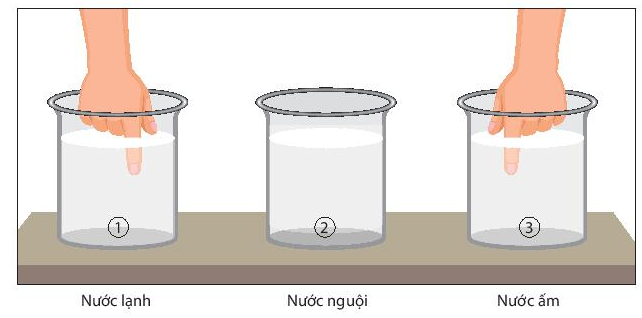 Cảm nhận độ nóng lạnh bằng xúc giác
5
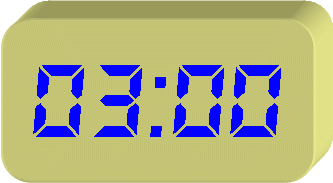 Thảo luận nhóm
Nhiệm vụ: Trả lời các câu hỏi sau:
Thực hiện thí nghiệm và cho biết cảm nhận về độ “nóng”, “lạnh” ở các ngón tay khi nhúng vào 2 cốc có như nhau không? Rút ra nhận xét gì?
Để so sánh độ “nóng”, “lạnh” của vật người ta thường dùng đại lượng nào?
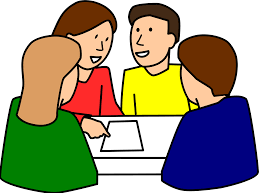 6
Để xác định mức độ nóng, lạnh của vật, người ta dùng khái niệm nhiệt độ. Vật càng nóng thì nhiệt độ của vật càng cao.
Đơn vị đo nhiệt độ:
Đơn vị SI là Kelvin (kí hiệu K)
Đơn vị thường dùng ở Việt Nam là độ C (kí hiệu: 0C)
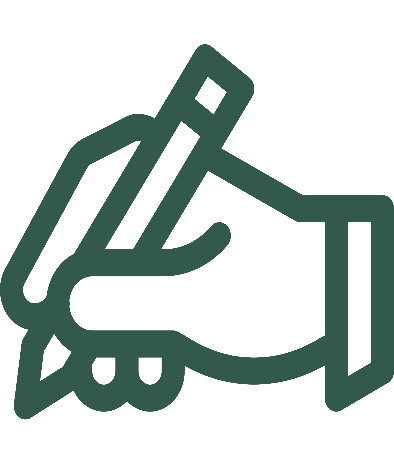 7
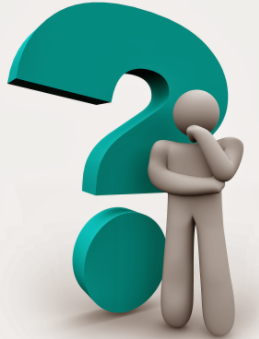 Lấy ví dụ chứng tỏ giác quan của chúng ta có thể cảm nhận sai về nhiệt độ của vật.
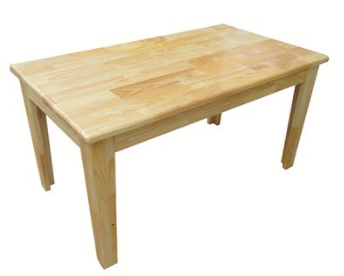 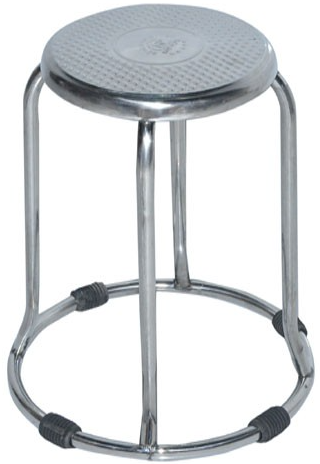 Dùng tay cảm nhận nhiệt độ của bàn gỗ và ghế inox trong phòng
8
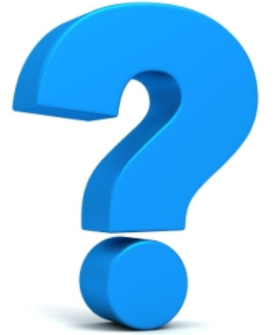 Nêu cấu tạo của nhiệt kế
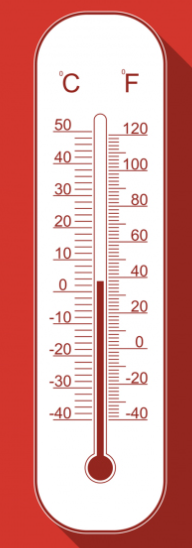 Thang chia độ
Ông quản
Bầu đựng chất lỏng
9
Nhiệt kế
Kể tên một số dụng cụ đo nhiệt độ mà em biết. Nêu những ưu thế và hạn chế của dụng cụ đó
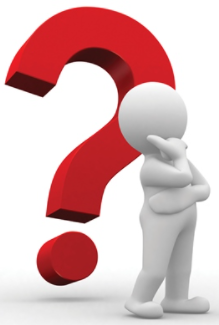 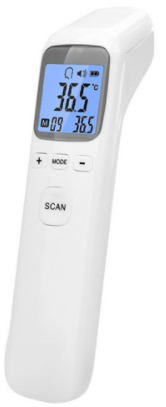 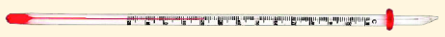 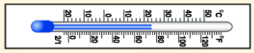 Nhiệt kế rượu
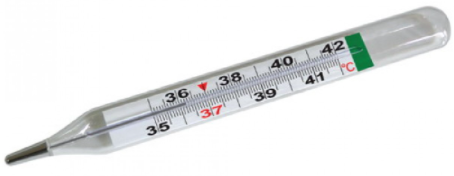 Nhiệt kế hồng ngoại
Nhiệt kế y tế thủy ngân
10
11
Hãy cho biết GHĐ và ĐCNN của mỗi nhiệt kế sau:
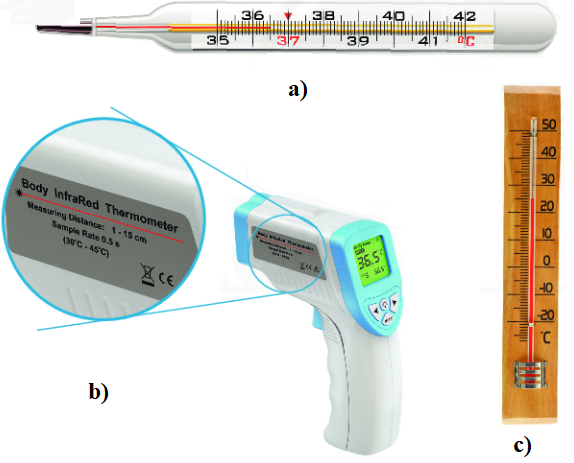 GHĐ: 430C
ĐCNN: 0,10C
GHĐ: 500C
ĐCNN: 10C
GHĐ: 450C
ĐCNN: 0,10C
12
2.
THANG NHIỆT ĐỘ
Thang nhiệt độ Celsius
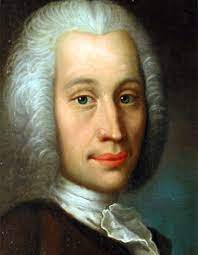 Anders Celsius (1701 – 1744), nhà khoa học người Thụy Điển, người phát minh thang nhiệt độ Celsius năm 1972.
Celsius
14
Thang nhiệt độ Celsius: Đọc là độ C, kí hiệu 0C.
15
3.
THỰC HÀNH ĐO NHIỆT ĐỘ
* Ước lượng nhiệt độ của vật và lựa chọn nhiệt kế
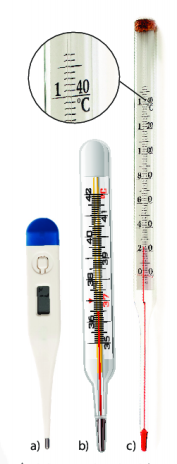 Thảo luận
Để đo nhiệt độ sôi của nước trong ấm ta nên dùng loại nhiệt kế nào? Vì sao?
Đo nhiệt độ của cơ thể ta nên dùng loại nhiệt kế nào? Vì sao?
Các loại nhiệt kế
17
* Đo nhiệt độ bằng nhiệt kế
Thí nghiệm 2: Đo nhiệt độ của nước
Hoạt động cặp đôi
Yêu cầu: 
Thực hành đo nhiệt độ của hai cốc nước lạnh và nước ấm rồi điền kết quả vào bảng sau:
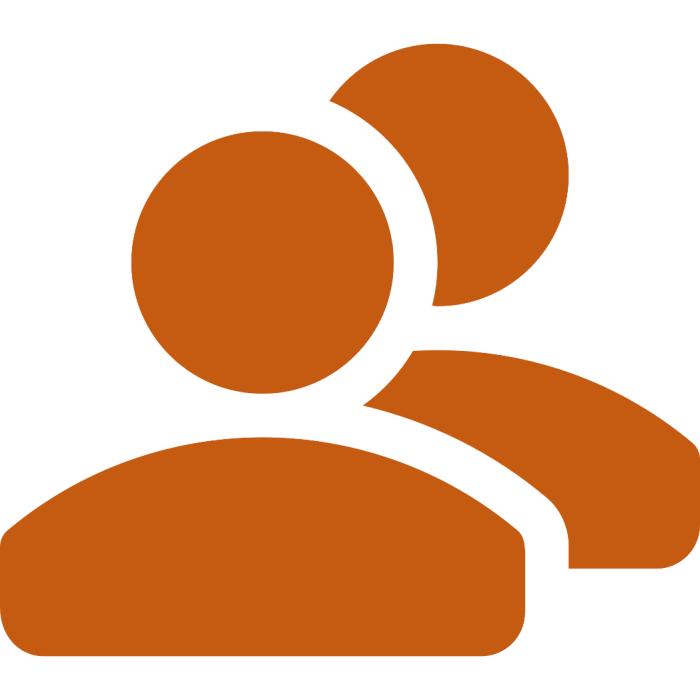 18
Bảng kết quả đo nhiệt độ
19
Khi đo nhiệt độ của một vật ta cần thực hiện các bước sau:
Bước 1: Ước lượng nhiệt độ cốc nước cần đo.
Bước 2: Chọn nhiệt kế phù hợp.
Bước 3: Hiệu chỉnh nhiệt kế đúng cách trước khi đo.
Bước 4: Thực hiện phép đo.
Bước 5: Đọc và ghi kết quả mỗi lần đo.
20
LUYỆN TẬP
Câu 1. Nguyên tắc nào dưới đây được sử dụng để chế tạo nhiệt kế thường dùng?
A. Dãn nở vì nhiệt của chất lỏng.
B. Dãn nở vì nhiệt của chất khí.
C. Thay đổi màu sắc của một vật theo nhiệt độ.
D. Hiện tượng nóng chảy của các chất.
21
Câu 2. Nhiệt kế thủy ngân không thể đo nhiệt độ nào trong các nhiệt độ sau?
A. Nhiệt độ của nước đá.
B. Nhiệt độ cơ thể người.
C. Nhiệt độ khí quyển.
D. Nhiệt độ của một lò luyện kim.
22
Câu 3. Dung nói rằng, khi sử dụng nhiệt kế thuỷ ngân phải chú ý bốn điểm sau:
A. Giới hạn đo và độ chia nhỏ nhất của nhiệt kế.
B. Không cắm vào bầu nhiệt kế khi đo nhiệt độ.
C. Hiệu chỉnh về vạch số 0.
D. Cho bầu nhiệt kế tiếp xúc với vật cần đo nhiệt độ.
Dung đã nói sai ở điểm nào?
23
Câu 4. GHĐ và ĐCNH của nhiệt kế của hình dưới là:
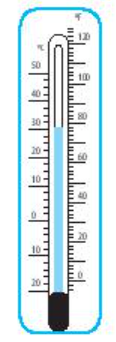 A. 50°C và 1°C.
B. 50°C và 2°C
C. Từ 20°C đến 50 °C và 1°C.
D. Từ 20°C đến 50°C và 2°C.
24
VẬN DỤNG
Câu 1. Tại sao chỉ có nhiệt kế thuỷ ngân, nhiệt kế rượu mà không có nhiệt kế nước?
Câu 2. Mô tả cách đo và thực hành đo nhiệt độ của cơ thế em.
25
Hình thức: HS làm việc cá nhân
Nhiệm vụ: Chế tạo nhiệt kế đơn giản đo nhiệt độ môi trường. 
(Quay video gửi lên nhóm lớp)
NHIỆM VỤ VỀ NHÀ
26
CẢM ƠN CÁC EM ĐÃ LẮNG NGHE!
CHÚC CÁC EM HỌC TỐT!